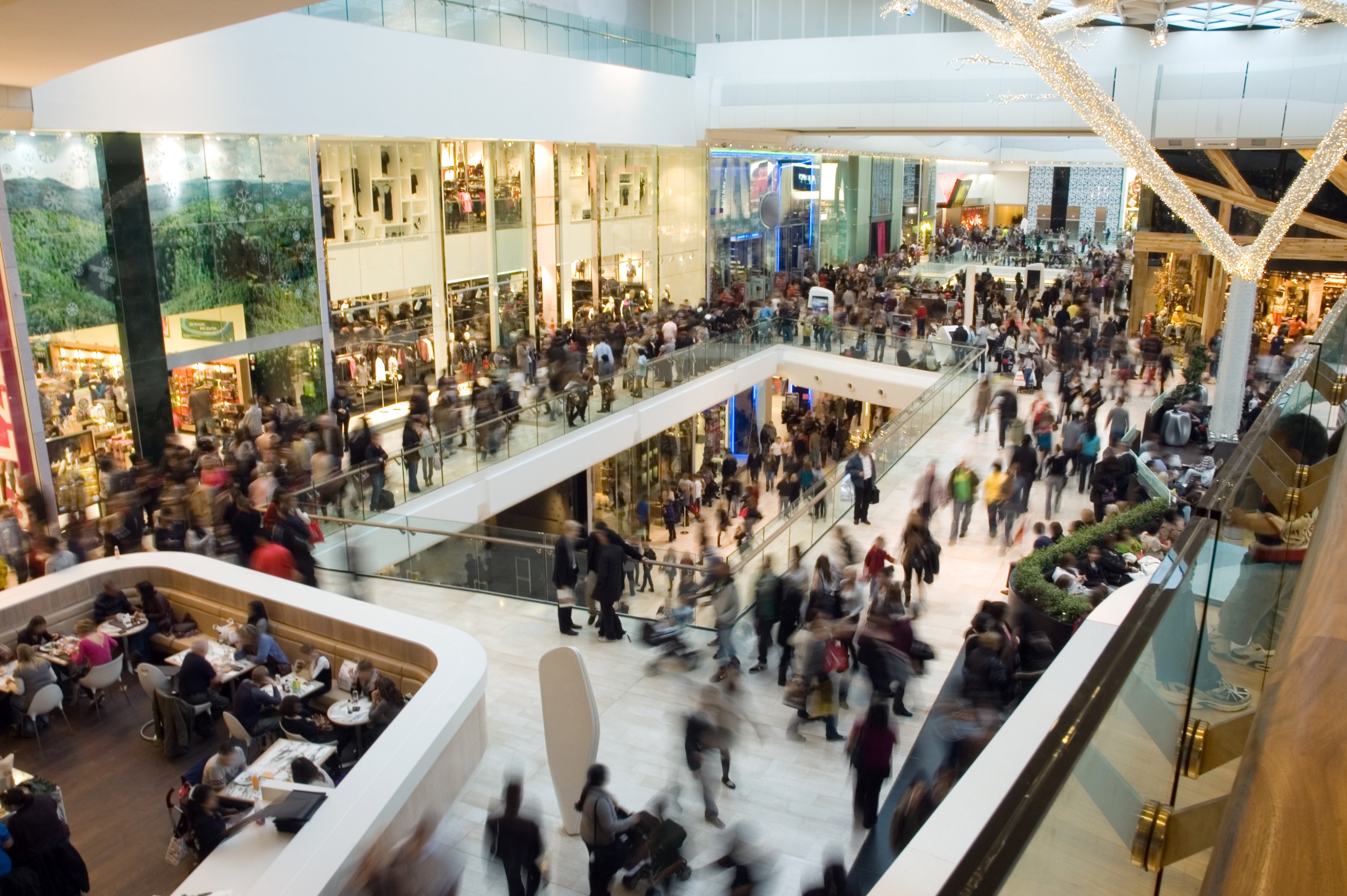 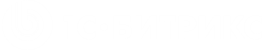 Теперь только прибыльная контекстная реклама
Как получить рост продаж за счет интеграции 
«1С-Битрикс: управление сайтом», Bitrix24 и системы 
автоматизации контекстной рекламы Alytics.
29.09.2015 Москва
Николай Тимофеев
Solve.PRO, CEO
Илья Макаров
Alytics, Генеральный директор
Знакомимся
Внедрение Битрикс24, 
Внедрение CRM-систем
Бизнес-процессы продаж
Телефон «Кампании в кармане»
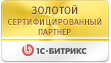 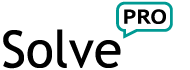 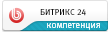 Уникальные сайты за 10% стоимости
Лицензии 1С-Битрикс
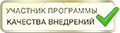 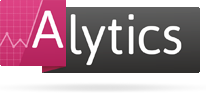 Автоматизируем контекст
CRМ – важнейшее звено в Бизнесе
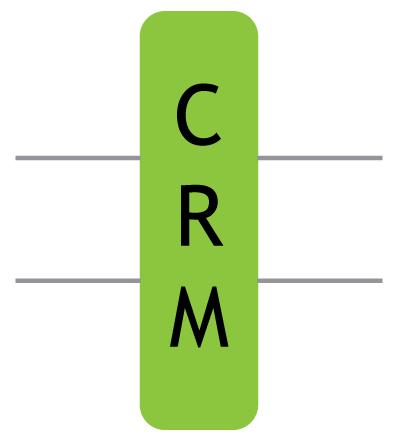 Какое объявление?
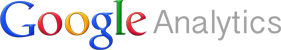 Какая фраза?
Заявки 
Корзины
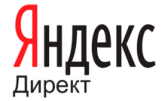 Затраты
Клики
Цена клика
?
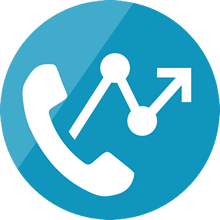 CALL
tracking
Звонки
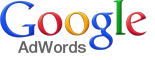 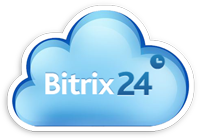 Затраты
Клики
Цена клика
CRM
CPA?
Продажи
Выручка 
Прибыль
ROI?
4
Механизм автоматизации отчетности
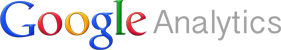 Сайт
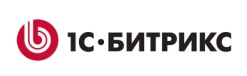 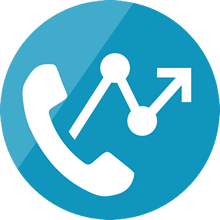 CALL
tracking
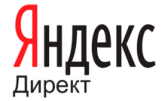 Цена лида (CPA)
+ Электронная торговля
Трафик
Выручка
Заказы/покупки
Web-формы
Звонки
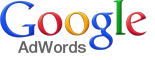 Затраты
Лиды
Прибыль
ROI
Объявления
Фразы
UTM-разметка
5
Полный механизм автоматизации отчетности
Сайт
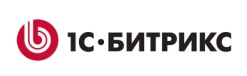 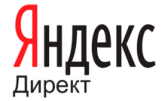 Трафик
Лиды
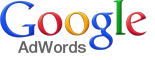 Затраты
Объявления
Фразы
UTM-разметка
6
Полный механизм автоматизации отчетности
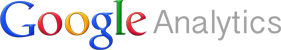 Сайт
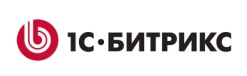 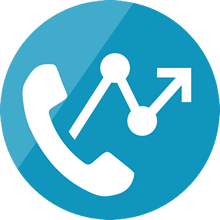 CALL
tracking
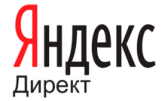 Цена лида (CPA)
+ Электронная торговля
Трафик
Выручка
Лиды
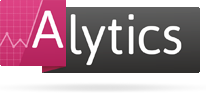 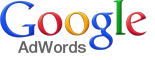 Затраты
Прибыль
чистый ROI
Объявления
Фразы
Лиды
CRM
UTM-разметка
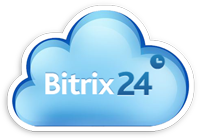 Лид (Заказы/звонки)
Сделка. Оплата от клиента
UTM к каждому чеку
7
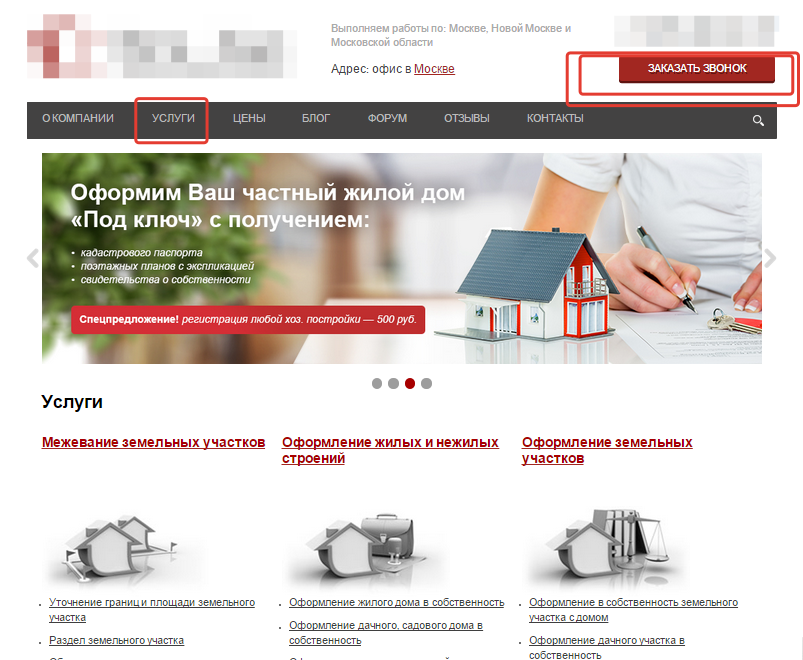 Примеры
8
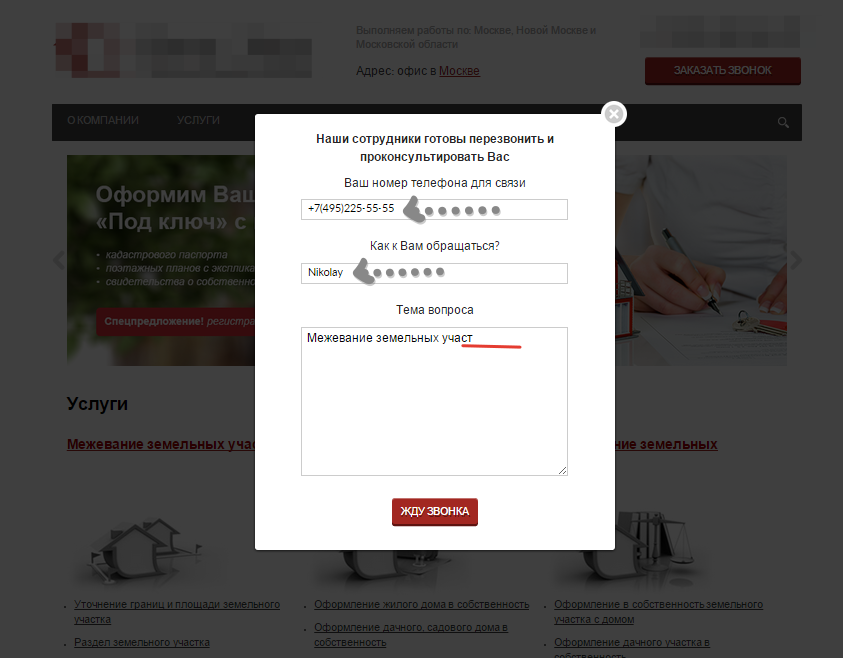 Примеры
9
Примеры. Список
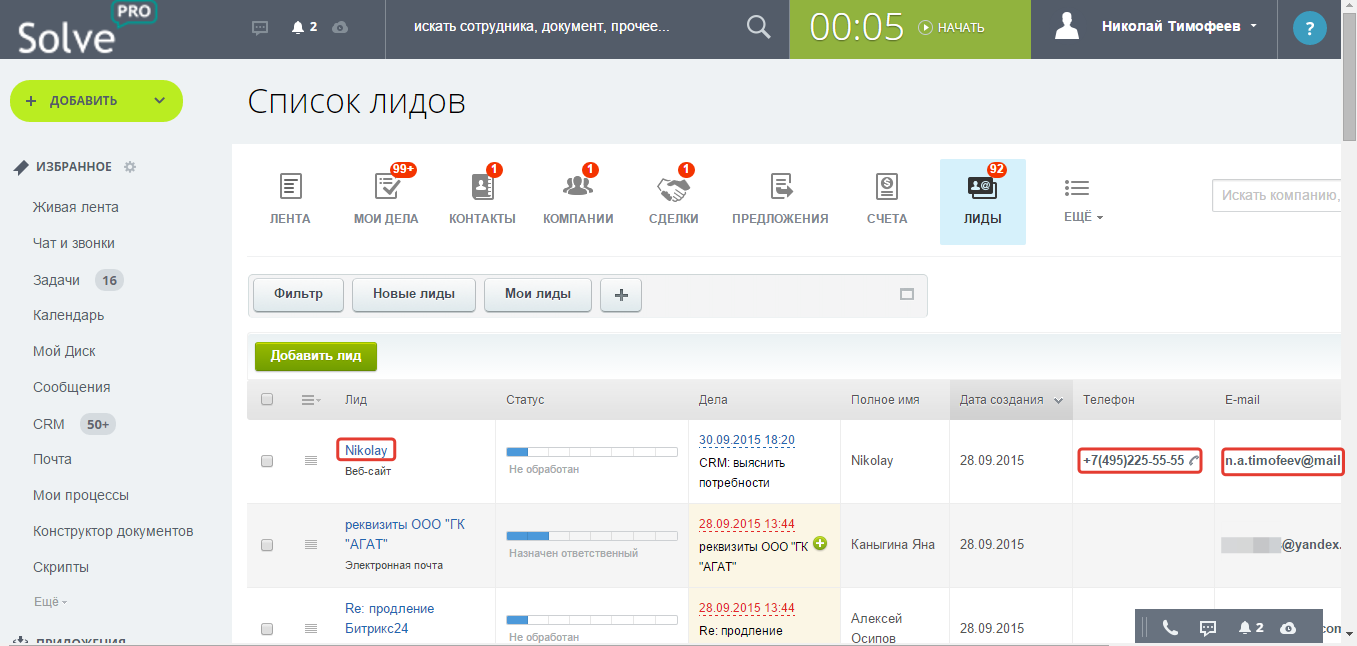 10
Примеры. Задачи
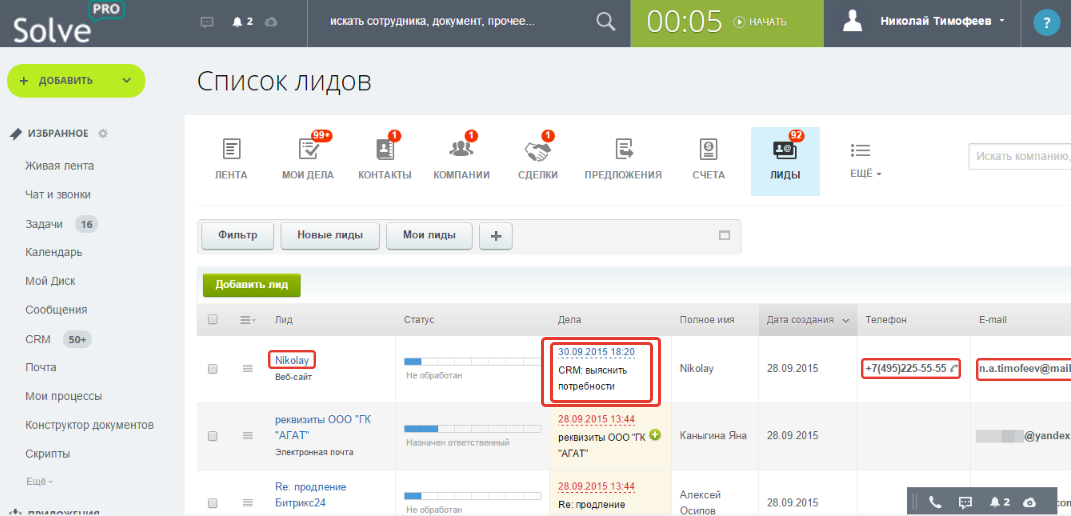 11
Примеры. Карточка
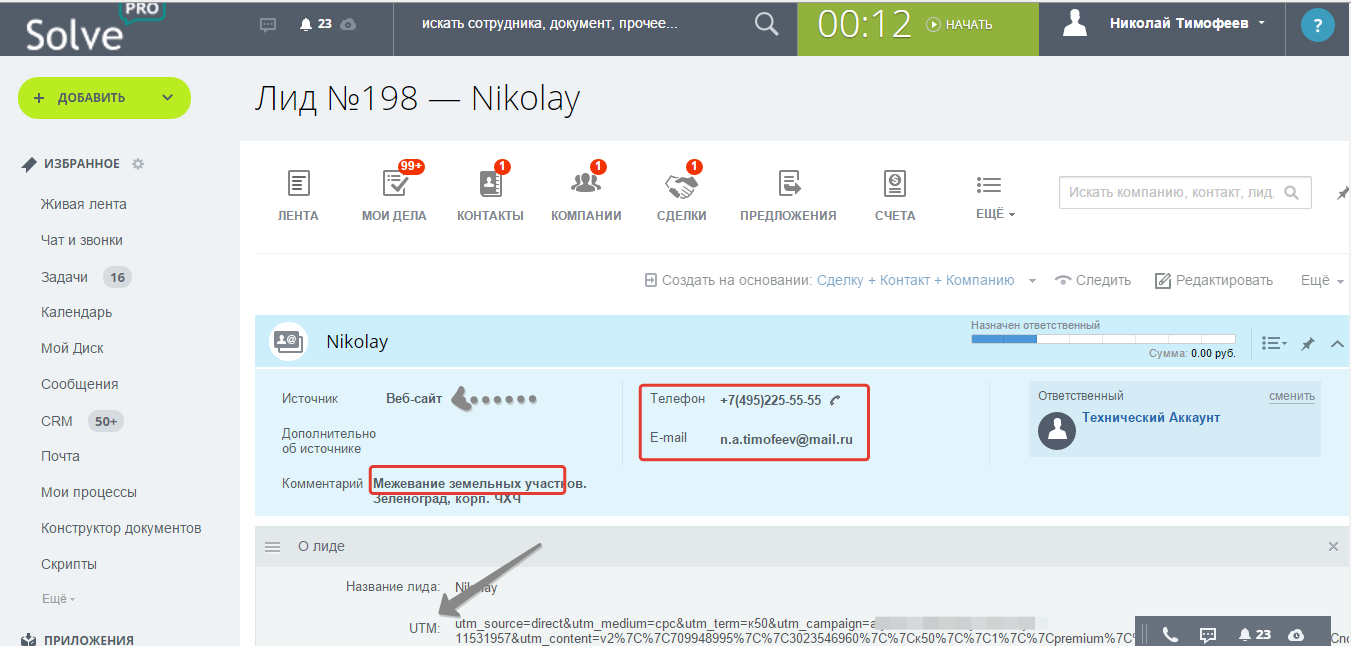 12
Примеры. Сделка
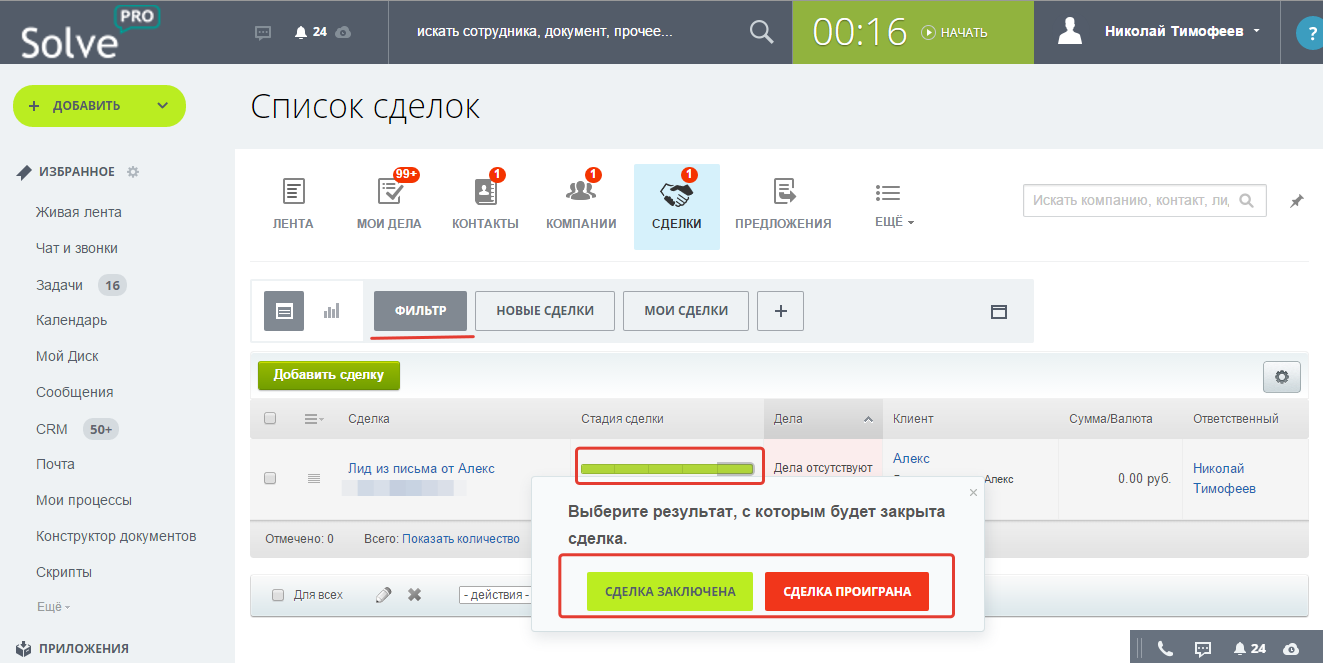 13
UTM
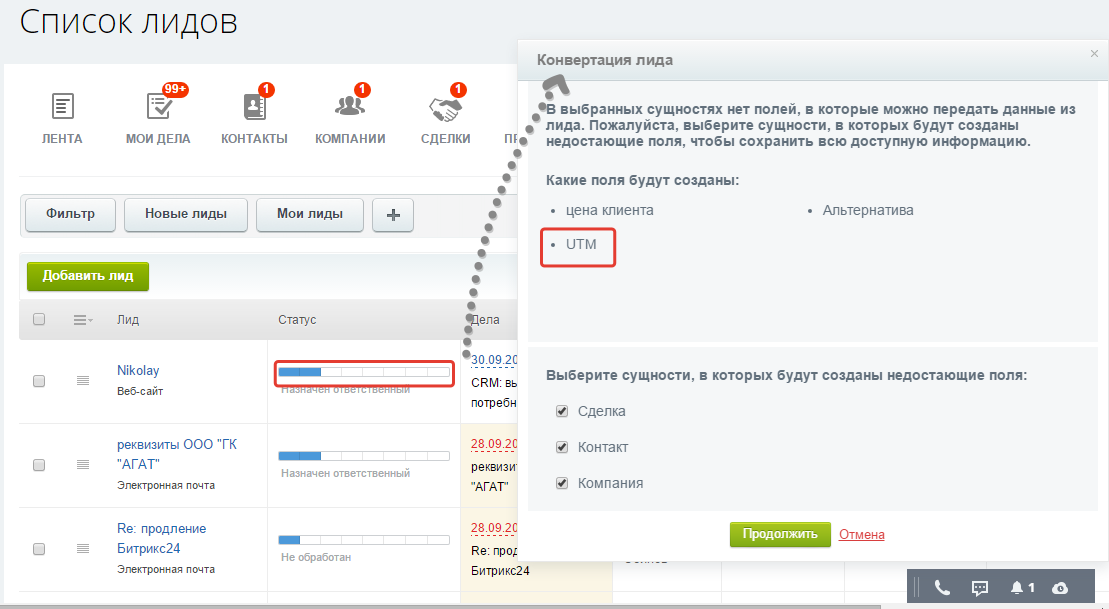 14
Данные в Alytics
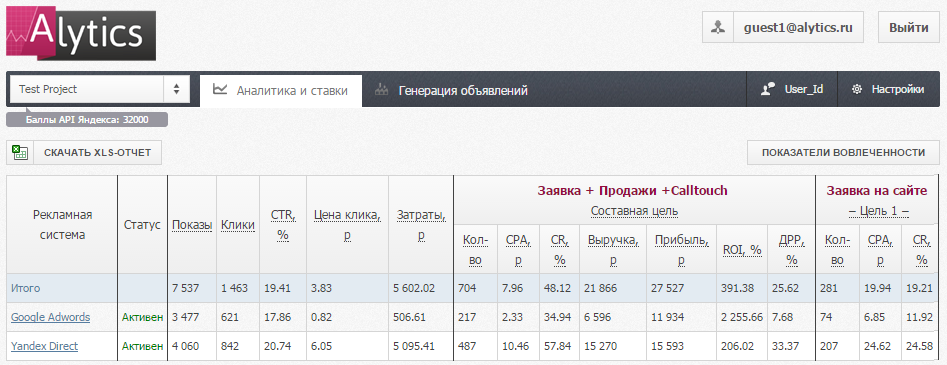 15
!?
Оу! Круто!
И что с этим делать?
16
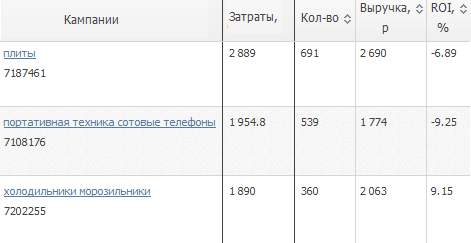 17
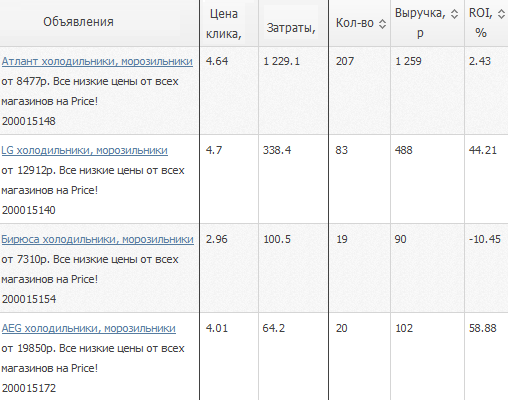 18
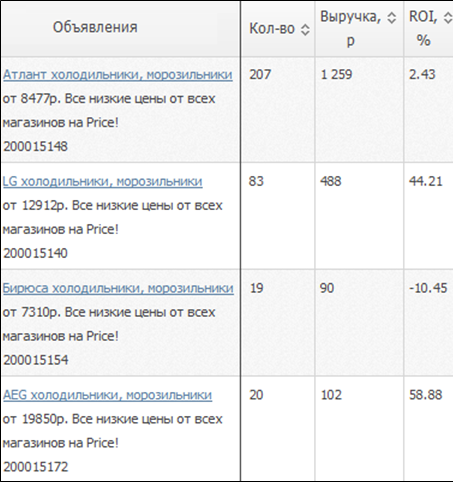 Повышаем ставки
Снижаем ставки
Повышаем ставки
19
Заключение
Сложно?
– Управление от СРА
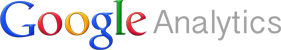 Сайт
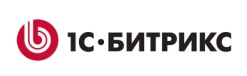 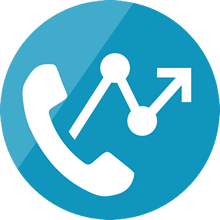 CALL
tracking
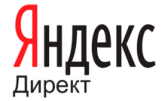 Цена лида (CPA)
Трафик
Выручка
Лиды
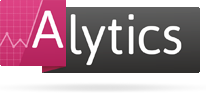 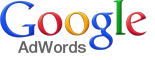 Затраты
Прибыль
чистый ROI
Объявления
Фразы
Лиды
CRM
UTM-разметка
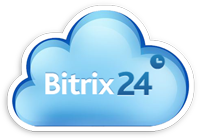 Лид (Заказы/звонки)
Сделка. Оплата от клиента
UTM к каждому чеку
20
Заключение
CRM надо внедрять
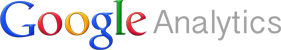 Сайт
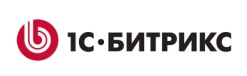 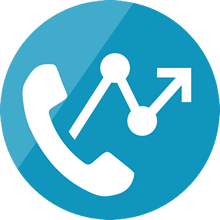 CALL
tracking
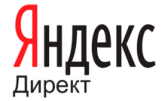 Цена лида (CPA)
Трафик
Выручка
Лиды
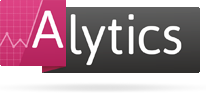 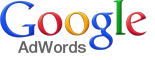 Затраты
Прибыль
чистый ROI
Объявления
Фразы
Лиды
CRM
UTM-разметка
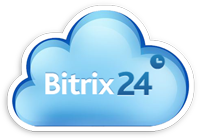 Лид (Заказы/звонки)
Сделка. Оплата от клиента
UTM к каждому чеку
21
Заключение
Сложно?
– Управление от СРА
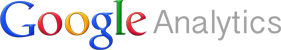 Сайт
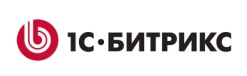 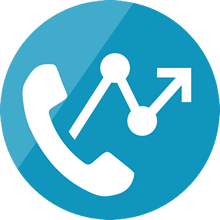 CALL
tracking
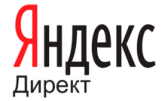 Цена лида (CPA)
+ Электронная торговля
Трафик
Выручка
Заказы/покупки
Web-формы
Звонки
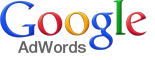 Затраты
Лиды
Прибыль
ROI
Объявления
Фразы
UTM-разметка
22
Быстрый старт? 
Легко!
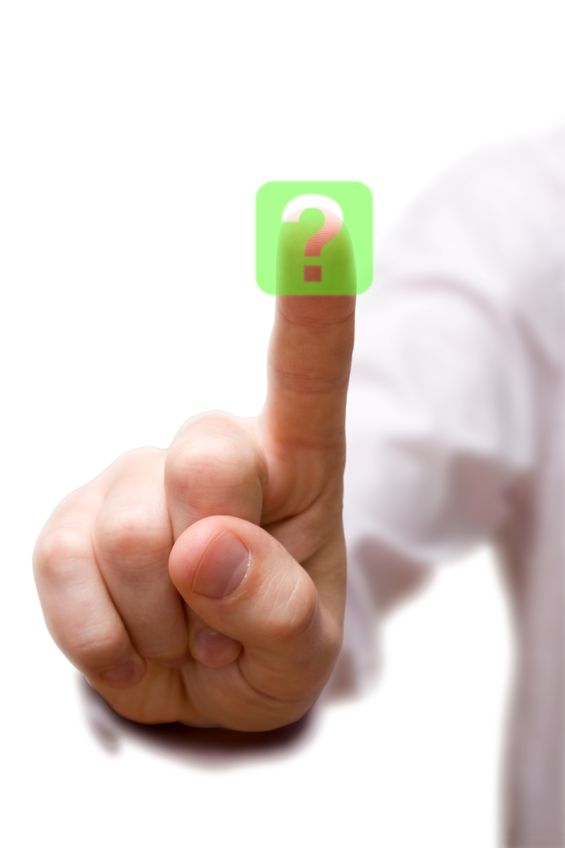 Спасибо за внимание.  
Вопросы?
Илья Макаров
  Alytics, Генеральный директор  im@nowmedia.ruНиколай Тимофеев
  Solve.PRO, CEO  info@solve.pro